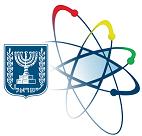 מדינת ישראל
הוועדה לאנרגיה אטומית
צוות לבחינת שינוי בממשקי העבודה בין נציבות שירות המדינה למשרדי הממשלה ויחידות הסמך
מצע להתנעת עבודת הצוות

30 אפריל 2012
1
בלמ"ס
החלטת הממשלה 3993, מיום 18/12/2011 אשר התקבלה לאור המלצות וועדת טרכטנברג, עוסקת בתהליכי שיפור ניהול ההון האנושי בשירות המדינה.
 
הוחלט, כי תוקם וועדה בראשות נציב שירות המדינה אשר תגבש תכנית מפורטת לביצוע רפורמה בניהול ופיתוח ההון האנושי בשירות המדינה תוך 120 יום מעת הקמת הוועדה וכינון צוותי משנה.
חברים בוועדה: מנכ"ל ראה"מ, מנכ"ל משרד האוצר, הממונה על התקציבים, היועץ המשפטי לממשלה, והממונה על השכר או עובד בכיר מטעמם וכן שני נציגי ציבור בעלי ניסיון משמעותי בתחום הניהול או האקדמיה,
2
בלמ"ס
במה הרפורמה נדרשת לעסוק
3
בלמ"ס
גיבוש הרפורמה בשירות המדינה
צוות הרפורמה בראשות הנציב, מנכ"ל ראה"מ, מנכ"ל האוצר ובכירים נוספים
צוותי משנה בראשות מנכ"ל משרד האוצר (פיתוח ההון האנושי),  מנכ"ל משרד ראה"מ (חיזוק הנציבות כגוף מקצועי אסטרטגי וחיזוק משרדי הממשלה ויחידות הסמך לרבות- ע"י האצלת סמכויות)
7 צוותי חשיבה המורכבים מסמנכ"לים בכירים משירות המדינה ונציגי הנציבות
4
בלמ"ס
צוות לבחינת ממשקים בין משרדי הממשלה ונש"מ
האצלת סמכויות, חיזוק יחידות הסמך ומשרדי הממשלה, חיזוק הנציבות כגוף מקצועי אסטרטגי
חיזוק נציבות שירות המדינה כגוף המקצועי לניהול ההון האנושי בשירות המדינה וכגוף קובע מדיניות ותכנון ברמה האסטרטגית, מפקח ומקיים בקרה על יישום המדיניות הנקבעת על ידו. הנציבות תהיה הגורם המנחה והמוביל המקצועי בתחום ניהול ההון האנושי בשירות המדינה על כלל היבטיו.

חיזוק משרדי הממשלה ויחידות הסמך בניהול ההון האנושי תוך הגברת ההתאמה בין האחריות המוטלת עליהם לבין סמכויותיהם.
5
בלמ"ס
תהליך עבודת צוות הסמנכ"לים 
ואופן גיבוש ההמלצות
כדי שההמלצות ישולבו ברפורמה, נדרש לסיים בטרם סיום עבודת 
צוותי המשנה לוועדת הרפורמה
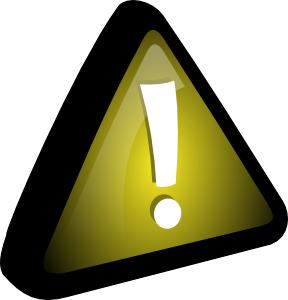 6
בלמ"ס
ממצאי סקר פיילוט על בסיס חברי הצוות
מתוך רשימת נושאי הממשקים שהופיעו בטבלה, נבקש כי תציין מהם שלושת הנושאים החשובים ביותר שבהם לטעמך, יש צורך להתמקד בביצוע שינויים על-ידי צוות הרפורמה
7
בלמ"ס
ממצאי סקר פיילוט על בסיס חברי הצוות
תובנה בדבר הגמישות הניהולית ביחידות הסמך – היכן אנו מצויים כיום?
מול ארגוני העובדים
קשיי תפקוד
יכולת ניהולית מיטבית
גמישות גבוהה
יכולת ניהולית מוגבלת
קשיי תפקוד
גמישות נמוכה
גמישות נמוכה
גמישות גבוהה
מול הרגולטורים (אוצר,נש"מ)
יכולת ההנהלה להתאים את הארגון ודרכי פעילותו לתנאים המשתנים בסביבה הוא פועל ולצרכיו הפנימיים - זאת לצורך השגת מטרותיו
8
בלמ"ס
תוצאות מצופות מהשינוי (1)
9
בלמ"ס
תוצאות מצופות מהשינוי (2)
10
בלמ"ס
נושאים נוספים המומלצים לשינוי
11
בלמ"ס
שקף גיבוי
- התאמת ניהול ההון האנושי לאתגרים הקיימים ולהשגת יעדי הממשלה. - שמירת ערכים של מנהל תקין בשירות המדינה, בדגש על טוהר המידות, יושרה ושקיפות. - ראיית שירות המדינה כמכלול - בתחושת השייכות, באתוס השירות ובראיית רוחב של אתגרים, צרכים ומענים.
- חיזוק נציבות שירות המדינה כגוף המקצועי לניהול ההון האנושי בשירות המדינה וכגוף קובע מדיניות ותכנון ברמה האסטרטגית, מפקח ומקיים בקרה על יישום המדיניות הנקבעת על ידו. זאת תוך מתן דגש לייצוג הולם לפי הוראות חוק שירות המדינה (מינויים), התשי"ט-1959, ומתן שוויון הזדמנויות בעבודה. הנציבות תהיה הגורם המנחה והמוביל המקצועי בתחום ניהול ההון האנושי בשירות המדינה על כלל היבטיו.- חיזוק משרדי הממשלה ויחידות הסמך בניהול ההון האנושי תוך הגברת ההתאמה בין האחריות המוטלת עליהם לבין סמכויותיהם. 
- בניית "עמוד השדרה הניהולי" בשירות המדינה וביסוס איכותו ומקצועיותו של הסגל הבכיר בשירות המדינה, תוך התייחסות, בין השאר, לקביעת דרישות סף וכישורים נדרשים, תהליכי הכשרה, בניית עתודה ניהולית, הנהגת מסלולי רוטציה וקדנציה ובניית מערך הערכה מבוסס תפוקות ותוצאות.- קביעת מדיניות כוללת לפיתוח ההון האנושי ולניהול קריירה בשירות המדינה, תוך חתירה להעלאת המצוינות ולתגמול העובדים על בסיס תהליכי מדידה והערכה שיטתיים ויחסיים, להתמקצעות והכשרת העובדים, ולשם העברת ידע וניסיון בתוך הממשלה, באמצעות, בין השאר, מסלולי קריירה רוטציוניים.- בחינת כלים להשגת הגמשה מהותית של הסדרי ההעסקה בשירות המדינה, באופן שיאפשר גיוס איכותי של עובדים ותגמול מצטיינים, על בסיס תהליכי מדידה והערכה שיטתיים, בצד הליכי פיטורין אפקטיביים. - גיבוש קוד אתי ועדכון כללי האתיקה של עובדי המדינה, תוך בנייה וטיפוח של האתוס הציבורי והגדרה של מערכת הערכים עליה נשענת עבודתו של משרת הציבור, תוך יצירת תחושת שליחות ואחריות.
12
בלמ"ס
שקף גיבוי
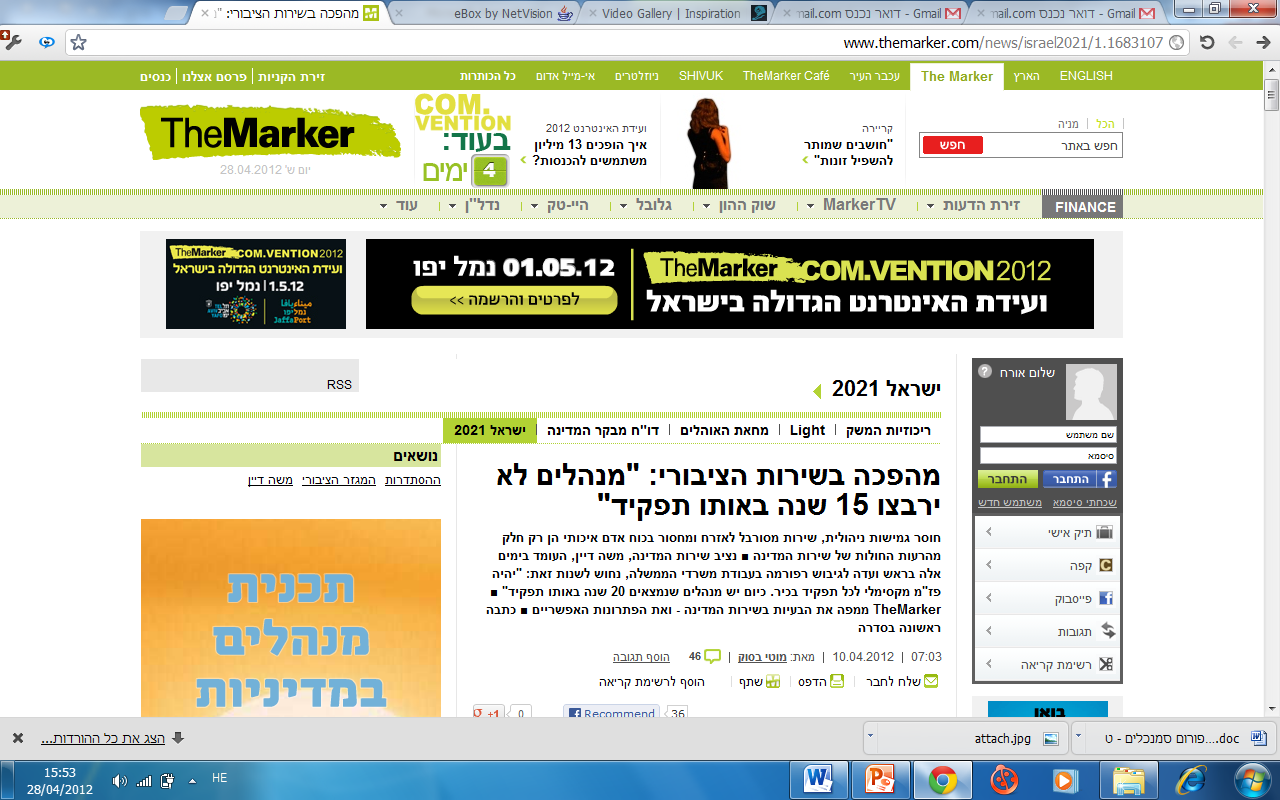 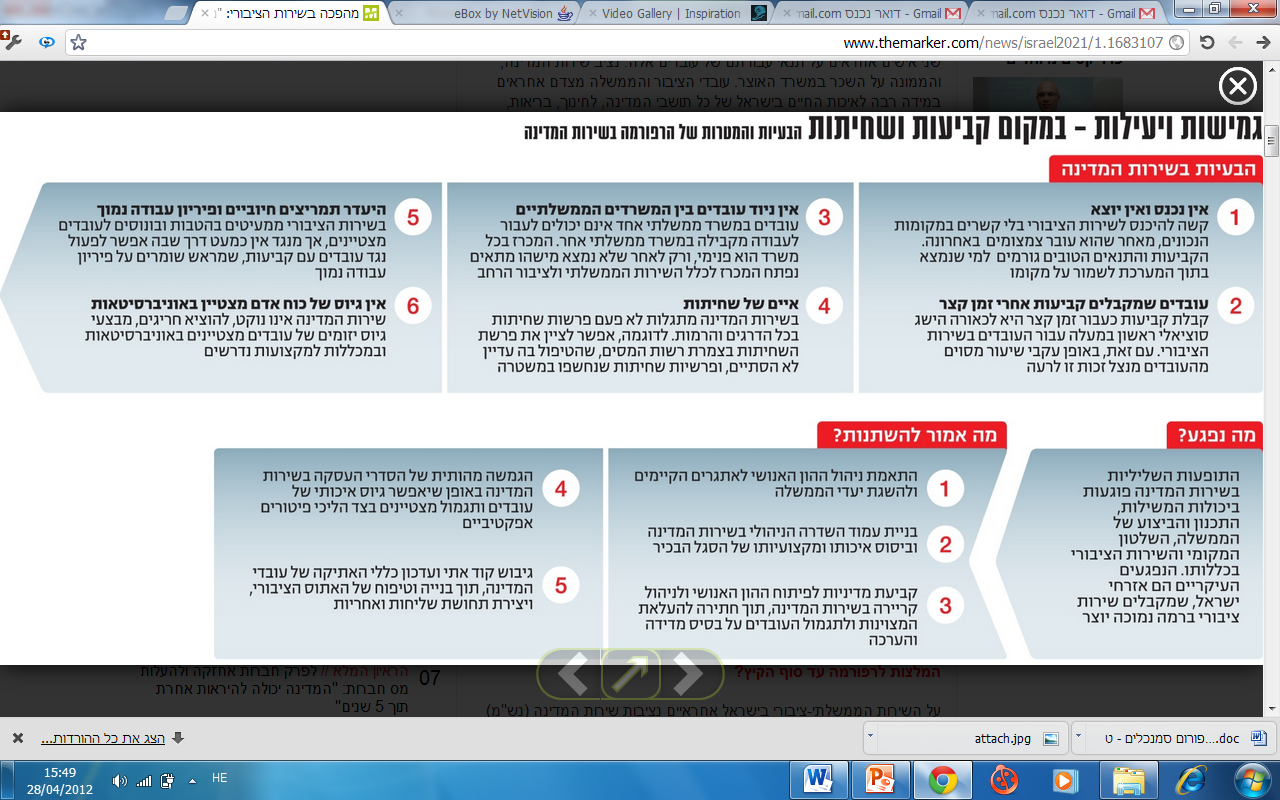 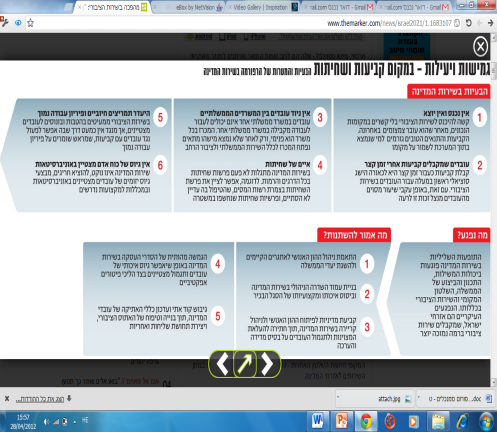 13
בלמ"ס
שקף גיבוי
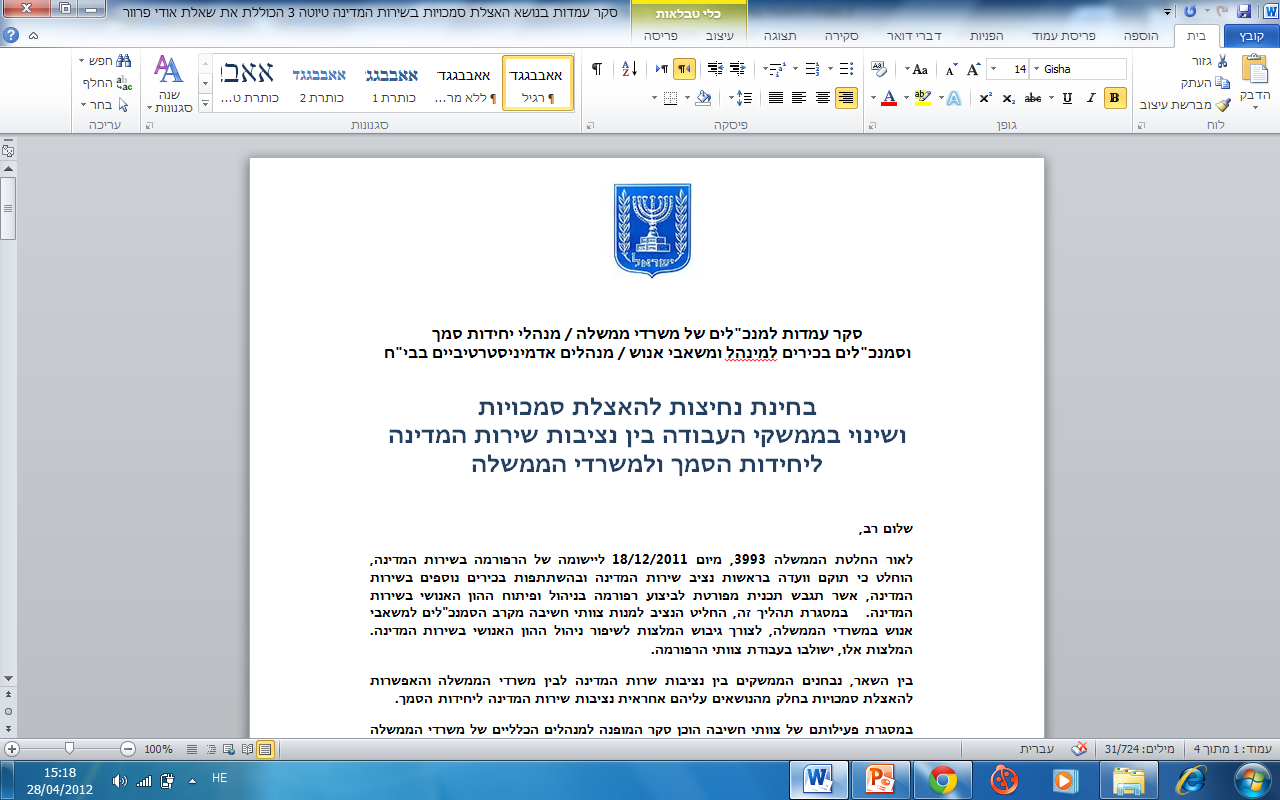 14
בלמ"ס